LÍNEA DE ESPECIALIZACIÓN URBANISMO
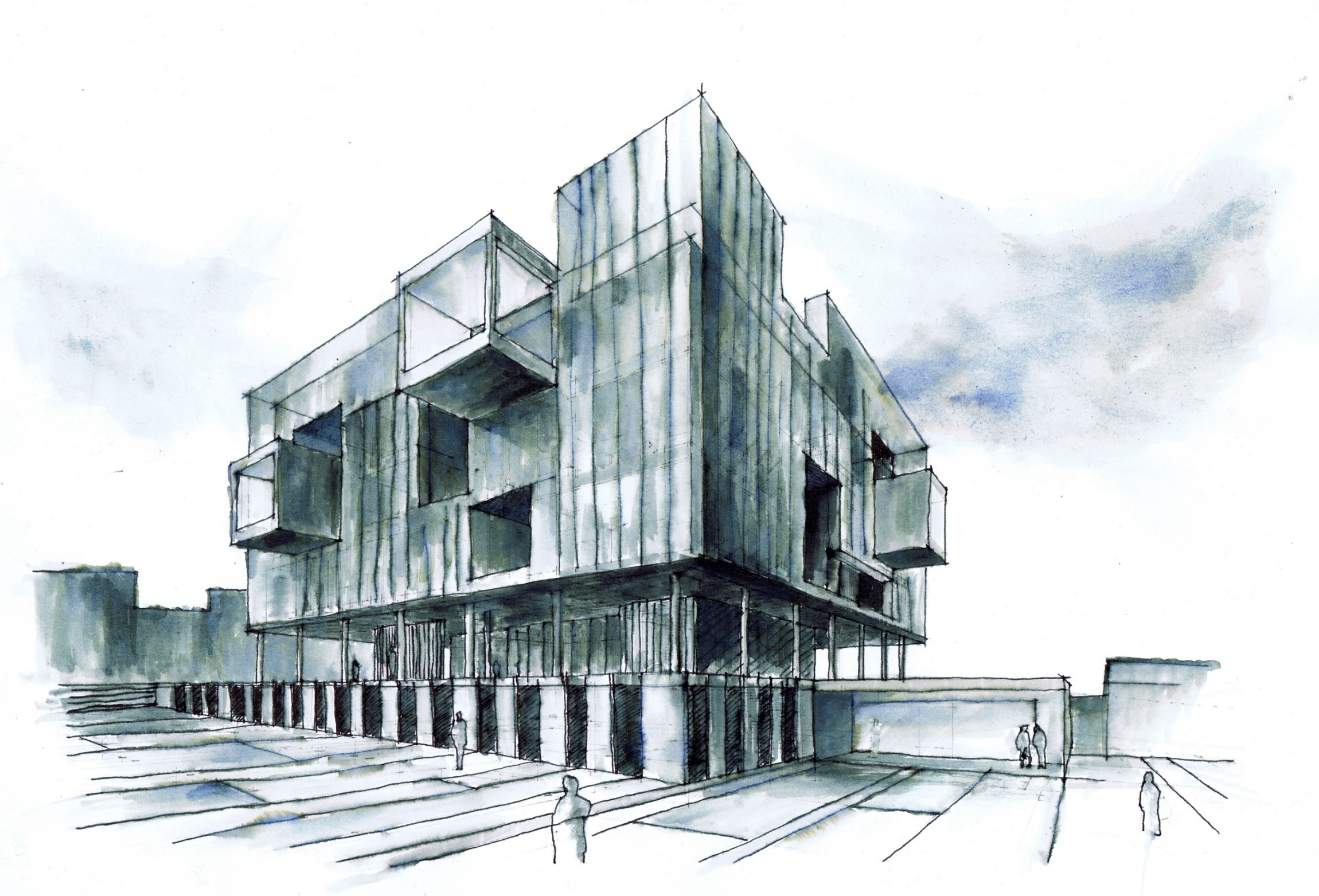 GESTION| MATERIALIZACION | SEMINARIO | TALLER
ABSTRACT
El curso de Seminario se orienta a posibilitar en el estudiante el logro de competencias para producir conocimiento e información útil y verificable, para poner en acción su razonamiento, para planificar sistemas de contrastación y para evaluar información producida por otros en su campo y en los campos conexos para un mejoramiento de su actividad profesional.

OBJETIVO HABILITANTE
Formular un problema de investigación desde el ámbito del Ordenamiento Territorial, factibilizando su posterior desarrollo temático.
SEMINARIO URBANISMO I
IMAGEN O DOCUMENTO DE PROYECTO
EJERCICIO DE SALIDA
PLANTEAMIENTO DE LA INVESTIGACIÓN
IMAGEN O DOCUMENTO PRINCIPAL
IMAGEN O DOCUMENTO SECUNDARIO
IMAGEN O DOCUMENTO SECUNDARIO
IMAGEN O DOCUMENTO SIGNIFICATIVO
ABSTRACT
El objetivo principal del curso es sostener, mediante el trabajo de recopilación, selección, sistematización y análisis de obras recientes del pensamiento urbanístico, un marco conceptual y metodológico que sostenga las propuestas de investigación desarrolladas por los alumnos, en el marco del taller del Área de Pre-especialización en Ordenamiento Territorial.

El curso está orientado específicamente a desarrollar áreas temáticas y problemas de investigación en el campo de los estudios urbanos a través de la adecuada utilización de los elementos básicos de la metodología de investigación. Para ello el estudiante debe reconocer los componentes principales del proceso de investigación social, así como construir procesos de sistematización teórica para el planteamiento de hipótesis de investigación disciplinar.

OBJETIVO HABILITANTE
Desarrollar un problema de investigación desde el ámbito del ordenamiento aplicando procedimientos metodológicos pertinentes al área de estudio.
SEMINARIO URBANISMO I
IMAGEN O DOCUMENTO DE PROYECTO
EJERCICIO DE SALIDA
DIFUSION DE LA INVESTIGACION
IMAGEN O DOCUMENTO PRINCIPAL
IMAGEN O DOCUMENTO SECUNDARIO
IMAGEN O DOCUMENTO SECUNDARIO
IMAGEN O DOCUMENTO SIGNIFICATIVO